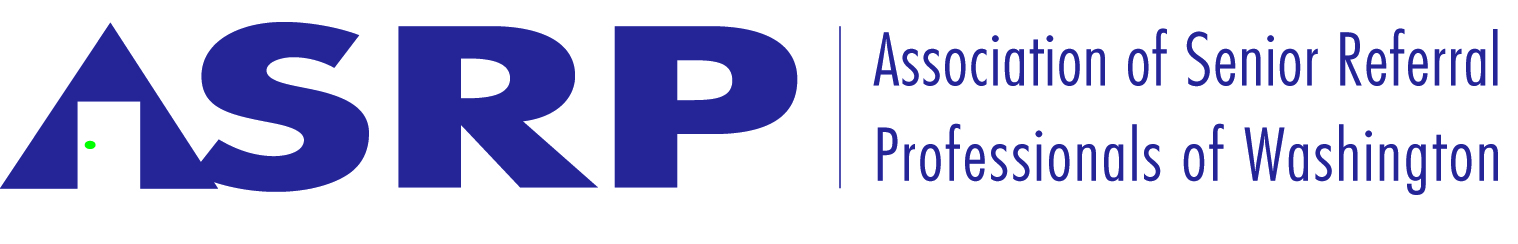 LTC Various Provisions LawHB 1281
Presented by: Heidi Sheldon, Legislative Chair for ASRP WA
October 12 2021
The legislature finds that:
(1) Residents in licensed long-term care facilities have been disproportionately impacted and isolated by the COVID-19 pandemic and over 50 percent of all COVID-19 deaths in Washington have been associated with long-term care facilities; 
(2) According to a University of Washington report, social isolation creates a "double pandemic" that disrupts care and exacerbates the difficulties of dementia, depression, suicide risk, chronic health conditions, and other challenges faced by long-term care residents and providers;
(3) A "digital divide" exists in many parts of Washington, particularly for older adults of color with low incomes and those in rural communities; 
(4) Residents with sensory limitations, mental illness, intellectual disabilities, dementia, cognitive limitations, traumatic brain injuries, or other disabilities may not be able to fully utilize digital tools which exacerbates their social isolation;
The legislature finds that:
(5) Long-term care facilities already have the legal responsibility to care for their residents in a manner and in an environment that promotes the maintenance or enhancement of each resident's quality of life. A resident should have a safe, clean, comfortable, and homelike environment as detailed in chapter 70.129 RCW; and 
(6) The COVID-19 pandemic has exposed systematic weaknesses in the state's long-term care system and there is a need to enact additional measures to protect and improve the health, safety, and quality of life of residents.
The legislature – Enacted
Long Term Care Facilities – Various Provisions HB 1281
Passed during the 2021 Session signed by the Governor on May 3 2021.
Effective July 25th 2021
RCS 1st Dear provider letter September 3 2021
RCS 2nd Revised Dear provider letter September 17 2021
Provider letter addressing some, yet not all, provisions of HB 1218
One area not addressed yet is the stop placement order to be standardized by RSC and posted in a conspicuous place.
RCS – Dear Provider Letter 9-17-2021
The amended letter provides the following information:
With respect to Resident Rosters, the facility must:
Create and maintain a current Resident Roster that includes each resident’s name and room number. 
Immediately provide a written copy of the Resident Roster to any long-term care ombudsmen after an in-person request.
RCS – Dear Provider Letter 9-17-2021
With respect to Aggregated Contact Information, the facility must:
Create a current and accurate Aggregated Contact Information document for each resident and their resident representative, if any.
Aggregated Contact Information document must include:
Resident’s name (required),
Room number (required),
Phone number (required if available),
Email address (required if available), and, Resident Representative’s name (required), relationship to resident (required), phone number (required), email address (required if available), and mailing address (required if available).
RCS – Dear Provider Letter 9-17-2021
Aggregated Contact Information – continued
Regularly maintain the Aggregated Contact Information document by recording and updating it upon receipt of new or updated information from resident or resident representative.
Provide a copy of the Aggregated Contact Information document to any long-term care ombudsmen who requests it in writing, within 48 hours, or a reasonable time if agreed to by requesting long-term care ombudsmen. The copy must be in electronic format and sent to the secure email address or facsimile number included in the request.
RCS – Dear Provider Letter 9-17-2021
With respect to Communication, the facility must:
Be responsive to incoming communications and respond within a reasonable time to phone and electronic messages. 
Have a communication system with enough working telephones and other communications equipment to ensure that residents have 24-hour access to communications with family, medical providers, and others, and to allow for emergency contact to and from facility staff.
Have a communication system that provides for auditory privacy, is not located in a staff office or station, is accessible and usable by persons with hearing loss and other disabilities and does not require payment for local calls.
RCS – Dear Provider Letter 9-17-2021
With respect to Essential Support Persons (ESPs) the facility must:
Allow resident’s access to an ESP even in circumstances when limitations must be placed on visitation due to public health emergency or other threat to the health and safety of residents and staff.
Develop and implement reasonable conditions on access by the ESP tailored to protecting the health and safety of the ESP, residents, and staff based upon the particular public health emergency or other health or safety threat.
Allow private, in-person access to the resident by the ESP in the resident’s room. For shared rooms, the roommate (or representative) must consent to the ESP’s visit.
RCS – Dear Provider Letter 9-17-2021
Essential Support Persons continued
Designate a substitute location in the facility for the visit if the visit cannot be conducted safely in resident’s room, or the resident’s roommate (or representative) does not consent.
Note: A facility may temporarily suspend a person’s ESP designation, if the person does not comply with health and safety conditions established by the long term care facility or adult family home.
RCS – Dear Provider Letter 9-17-2021
With respect to “resident representatives,” facilities are reminded that the term “resident representative" no longer means a person able to provide informed consent for a person. Now the term “Resident Representative” means:
A court-appointed guardian or conservator of the resident,
An individual authorized under state or federal law to act on behalf of the resident to support the resident in decision-making, to access medical, social, or other personal information, to manage financial matters, or receive notification, or
If there is no person available under the first two options, an individual chosen by the resident to act on behalf of the resident to support the resident in decision-making, to access to medical, social, or other personal information, to manage financial matters, or to receive notifications
LTC Ombudsman – “Health Oversight Agency”
The state long-term care ombudsman program and all long-term care ombudsman are considered a “Health oversight agency,” so that the federal health insurance portability and accountability act and chapter 70.02 RCW do not preclude long term care providers from providing information required by this law.
LTC Ombudsman – “Health Oversight Agency”
The department of social and health services and the department of health, in collaboration with the state office of the long-term care ombudsmen and representatives of long-term care facilities, shall develop training materials to educate the leadership and staff of local health jurisdictions on the state's long-term care system.
The training materials must provide information to assist local health jurisdiction personnel when establishing and enforcing public health measures in long-term care facilities and nursing homes, including:
(1) All applicable state and federal resident rights, including the due process rights of residents; and 
(2) The process for local health jurisdiction personnel to report abuse and neglect in facilities and nursing homes, including during periods when visitation may be limited.
NEW Section added to RCW 70.129 ALL LTC in WA
(1) In circumstances in which limitations must be placed on resident visitation due to a public health emergency or other threat to the health and safety of the residents and staff of a facility or nursing home, residents must still be allowed access to an essential support person, subject to reasonable limitations on such access tailored to protecting the health and safety of essential support persons, residents, and staff.
(2) The facility or nursing home must allow private, in-person access to the resident by the essential support person in the resident's room. If the resident resides in a shared room, and the roommate, or the roommate's resident representative, if any, does not consent or the visit cannot be conducted safely in a shared room, then the facility or nursing home shall designate a substitute location in the facility or nursing home for the resident and essential support person to visit.
NEW Section added to RCW 70.129 ALL LTC in WA
(3) The facility or nursing home shall develop and implement reasonable conditions on access by an essential support person tailored to protecting the health and safety of the essential support person, residents, and staff, based upon the particular public health emergency or other health or safety threat. 
(4) The facility or nursing home may temporarily suspend an individual's designation as an essential support person for failure to comply with these requirements or reasonable conditions developed and implemented by the facility or nursing home that are tailored to protecting that health and safety of the essential support person, residents, and staff, based upon the particular public health emergency or other health or safety threat. Unless immediate
NEW Section added to RCW 70.129 ALL LTC in WA
(4) continued
action is necessary to prevent an imminent and serious threat to the health or safety of residents or staff, the facility or nursing home shall attempt to resolve the concerns with the essential support person and the resident prior to temporarily suspending the individual's designation as an essential support person.
NEW Section added to RCW 70.129 ALL LTC in WA
The suspension shall last no longer than 48 hours during which time the facility or nursing home must contact the department for guidance and must provide the essential support person: 
(a) Information regarding the steps the essential support person must take to resume the visits, such as agreeing to comply with reasonable conditions tailored to protecting the health and safety of the essential support person, residents, and staff, based upon the particular public health emergency or other health or safety threat; 
(b) The contact information for the long-term care ombudsman program; and 
(c) As appropriate, the contact information for the developmental disabilities ombudsman, the agency responsible for the protection and advocacy system for individuals with developmental disabilities, and the agency responsible for the protection and advocacy system for individuals with mental illness.
NEW Section added to RCW 70.129 ALL LTC in WA
For the purposes of this section, "essential support person" means an individual who is: 
(a) At least 18 years of age; 
(b) Designated by the resident, or by the resident's representative, if the resident is determined to be incapacitated or otherwise legally incapacitated; and 
(c) Necessary for the resident's emotional, mental, or physical well-being during situations that include, but are not limited to, circumstances involving compassionate care or end-of-life care, circumstances where visitation from a familiar person will assist with important continuity of care or the reduction of confusion and anxiety for residents with cognitive impairments, or other circumstances where the presence of an essential support person will prevent or reduce significant emotional distress to the resident.